Муниципальное бюджетное дошкольное образовательное учреждение«ДЕТСКИЙ САД «ЗЕЗАГ» С.ЧИШКИ ШАТОЙСКОГО МУНИЦИПАЛЬНОГО РАЙОНА»
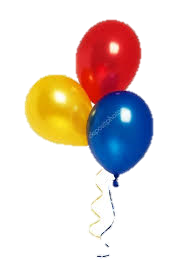 Моя педагогическая находка:

«Изучаем
правил дорожного движения
в игровой форме»

                                                                                                                                         
                                                                               Воспитатель:
Солсаева Милана Абуевна
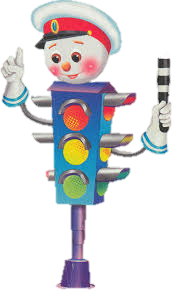 Дошкольный возраст является решающим периодом, когдазакладываются основы личности.По ФГОС, основной вид деятельности детей дошкольного возраста –игра.Игровая педагогическая технология – организацияпедагогического процесса в форме различных педагогических игр.Как педагогическое явление игровую деятельность одним из первыхклассифицировал Фридрих Фрёбель – немецкий педагог, теоретикдошкольного воспитания, создатель понятия «детский сад».Теория игры стала основой его педагогической теории. Выявивдидактические ракурсы игровой деятельности, он доказал, что играоблегчает задачу обучения ребёнка.
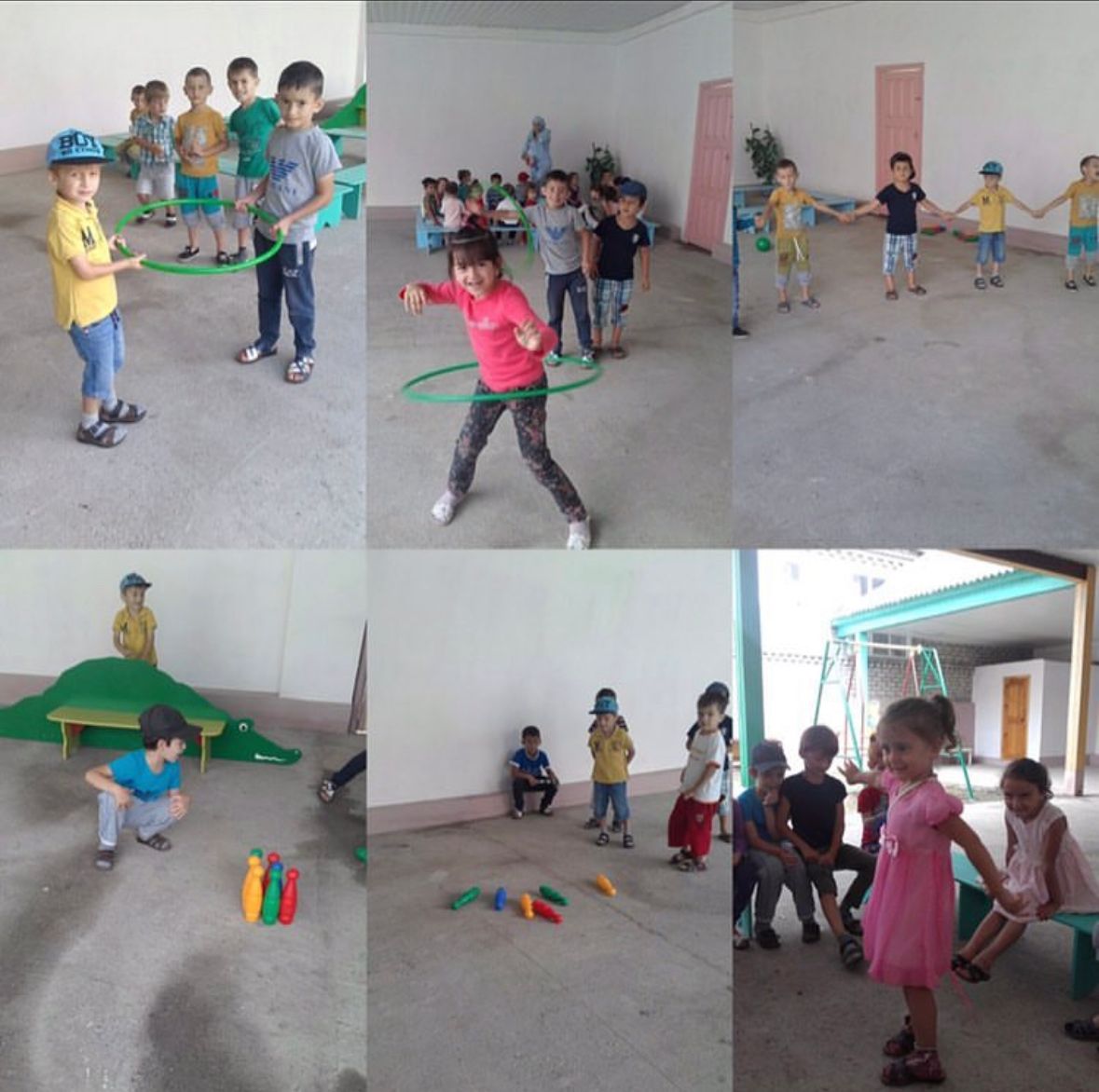 Цель игровой технологии – создание полноценной мотивационнойосновы для формирования навыков и умений деятельности взависимости от условий функционирования дошкольного учрежденияи уровня развития детей.
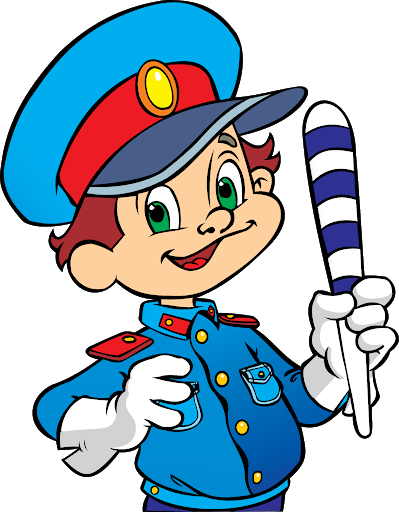 Задачи:

1. Достигнуть высокого уровня мотивации, осознанной
потребности в усвоении знаний и умений за счёт собственной
активности ребёнка.

2. Подобрать средства, активизирующие деятельность детей и
повышающие её результативность.
При правильном руководстве, игровая технология становится:способом обучения; деятельностью при реализации творчества;методом терапии;возможностью социализации ребёнка в обществе. Поэтому, игровая технология должна развиваться вовсех областях и видах деятельности.Моей темой по самообразованию является социально -коммуникативная область, а именно – безопасность дорожного движения. Я занимаюсь игровыми технологиями по ПДД.
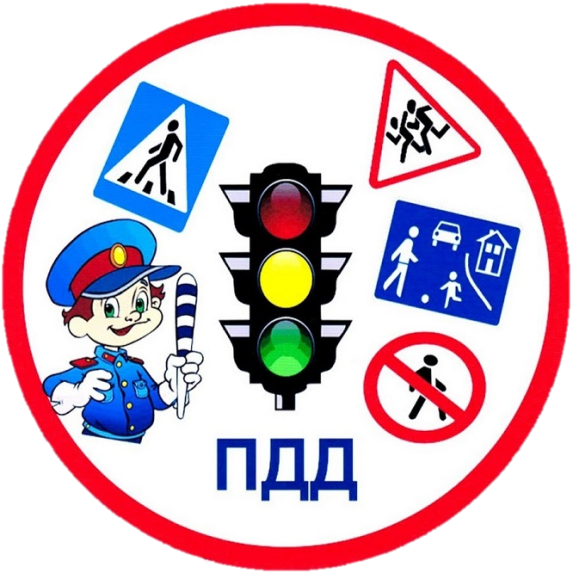 В современном мире автомобили не являются роскошью. В век высоких скоростей, постоянной занятости и спешки, человек «без колёс» маломобилен. Не являются исключением и родители наших воспитанников. Современные дети малопередвигаются пешком, но очень много времени проводят в родительских автомобилях, наблюдая из окон различные дорожные ситуации и невольно слушая все комментариивзрослых. В городах жизнь детей ещё сложнее и опаснее, чем у наших сельских детей,так как постоянно приходится преодолевать препятствия в виде дорог, по которым движется постоянный поток транспорта.Учитывая данные статистики по совершённым ДТП с участием детей, обучение правилам дорожного движения, является неотъемлемой частью воспитательного иобразовательного процесса в детском саду.
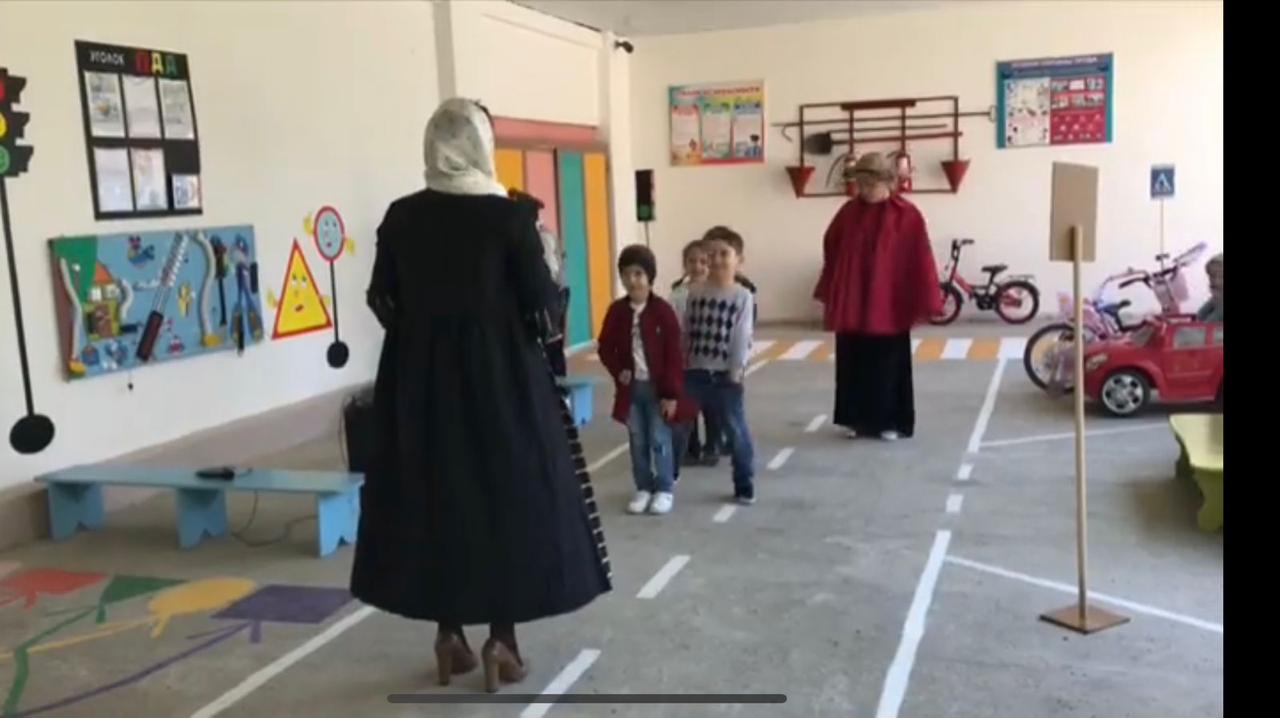 В данный момент я работаю в разновозрастной старшей группе. Занятия по ПДД проводятся один раз в месяц во второй половине дня,с обязательным использованием игровой технологии.Развивающая предметно-пространственная среда в группепредставлена «Уголком безопасности».Так же у нас есть оформленный уголок под навесом с дидактическим материалом, знаками  и разметками, а также есть пост ДПС.
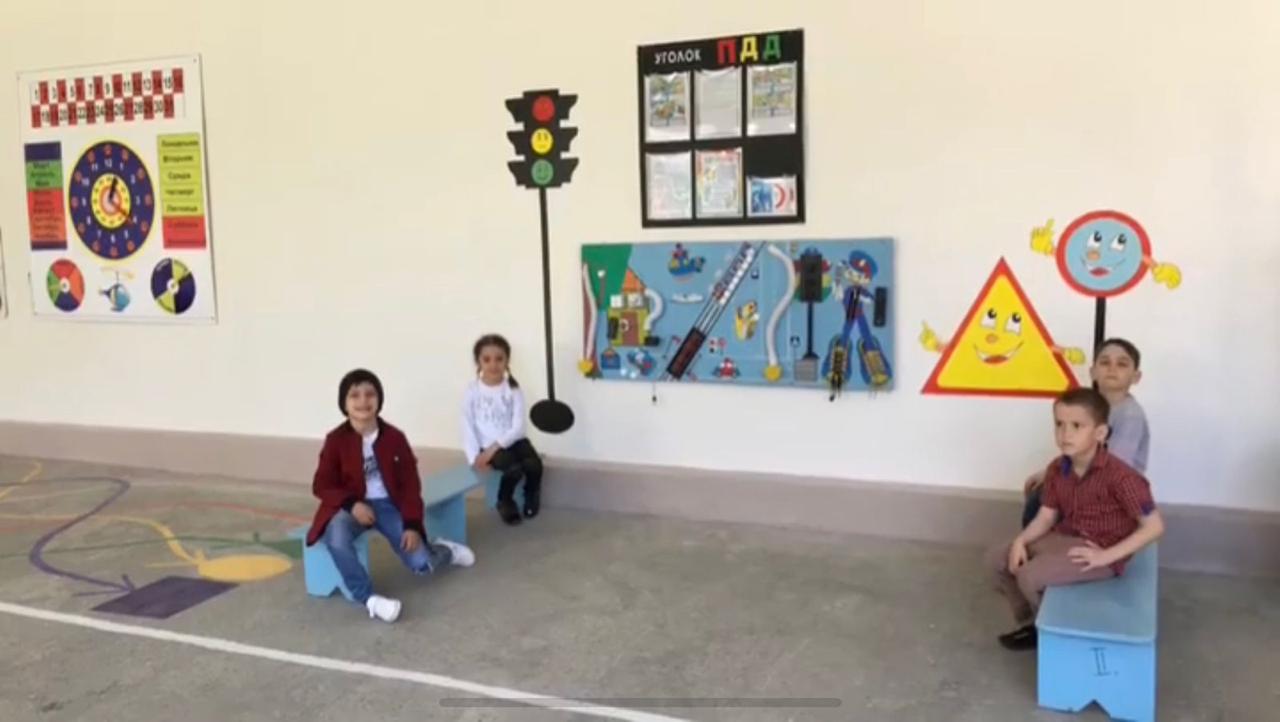 Игровая технология, это не только занятие в форме игры. Это сюжетно-ролевые игры, игры-драматизации, строительные,дидактические игры, словесные, настольно-печатные, игры-забавы.Все они используются для обучения детей.Для удобства использования, в группе есть картотекадидактических и подвижных игр, методическая литература потеме.В свободное время дети играют в настольные игры, такие как, лото,домино, «азбука безопасности», «транспорт» и другие;рассматривают книги по данной теме; много произведений читаемвместе, обсуждаем и разбираем различные ситуации.
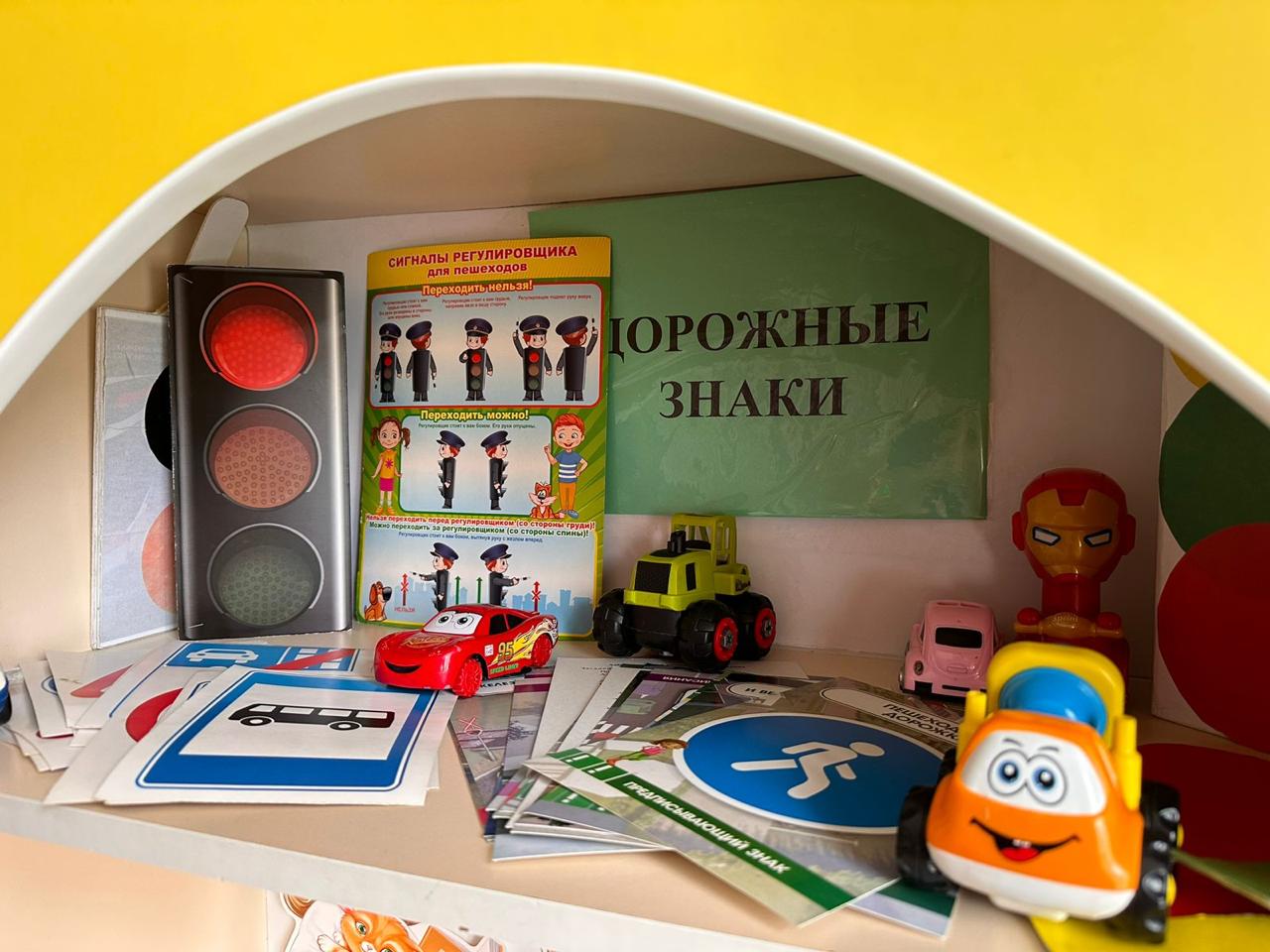 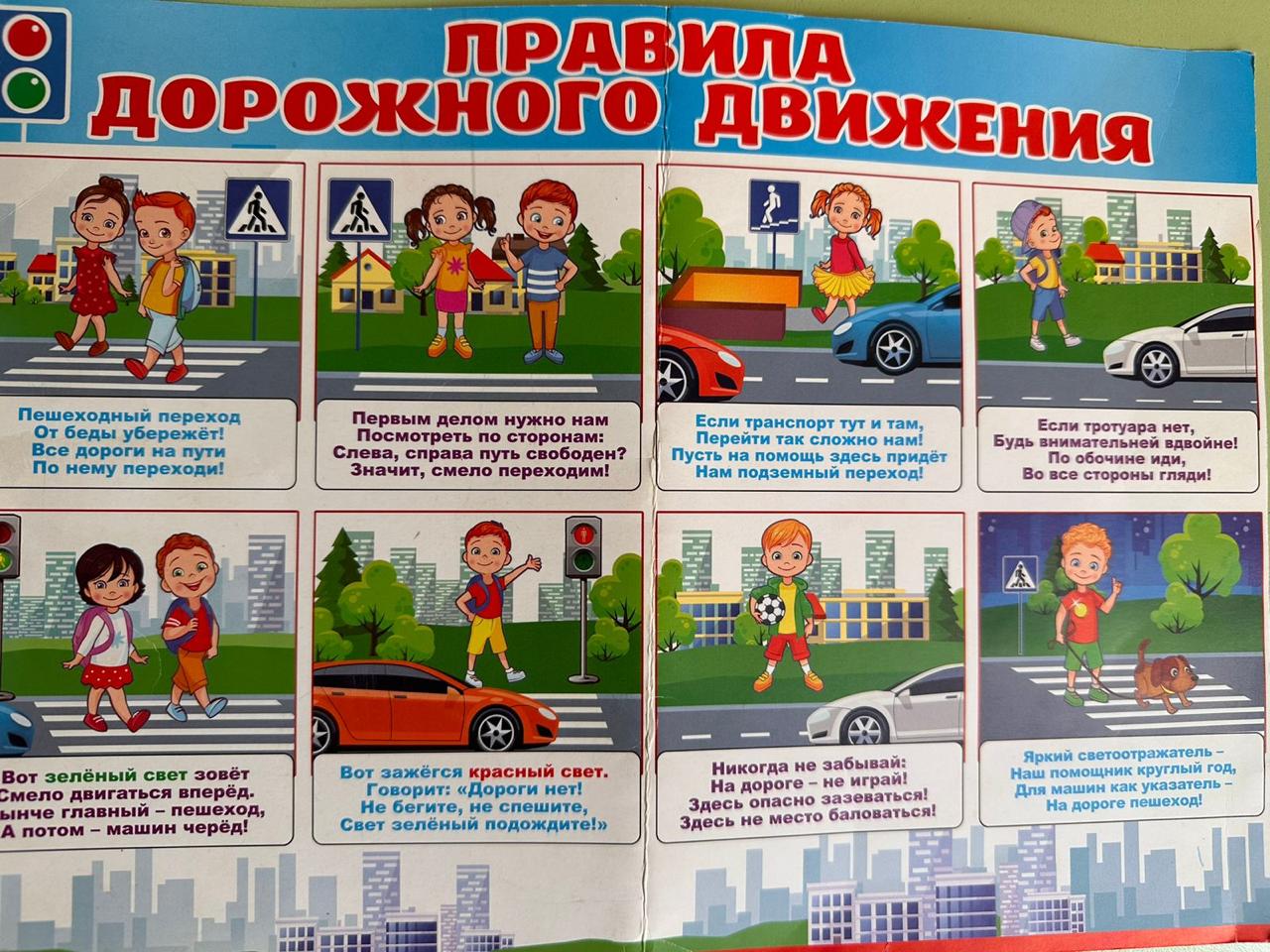 Очень любят дети сюжетно-ролевые игры. Такие, как «пешеходы», «пассажиры», «службы спасения», «гараж», «заправка» и т. д. В ходе таких игр развивается фантазия, логическое мышление, проявляются качества лидера, легко усваиваются знания.Важное место в обучении детей имеют игры с предметами.
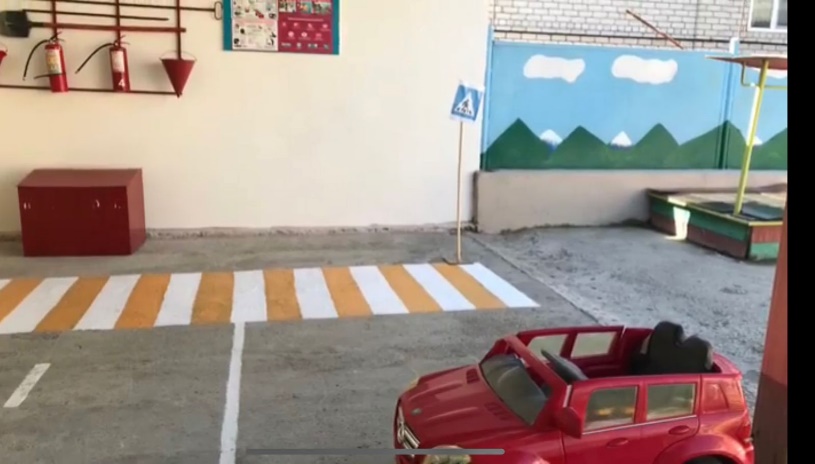 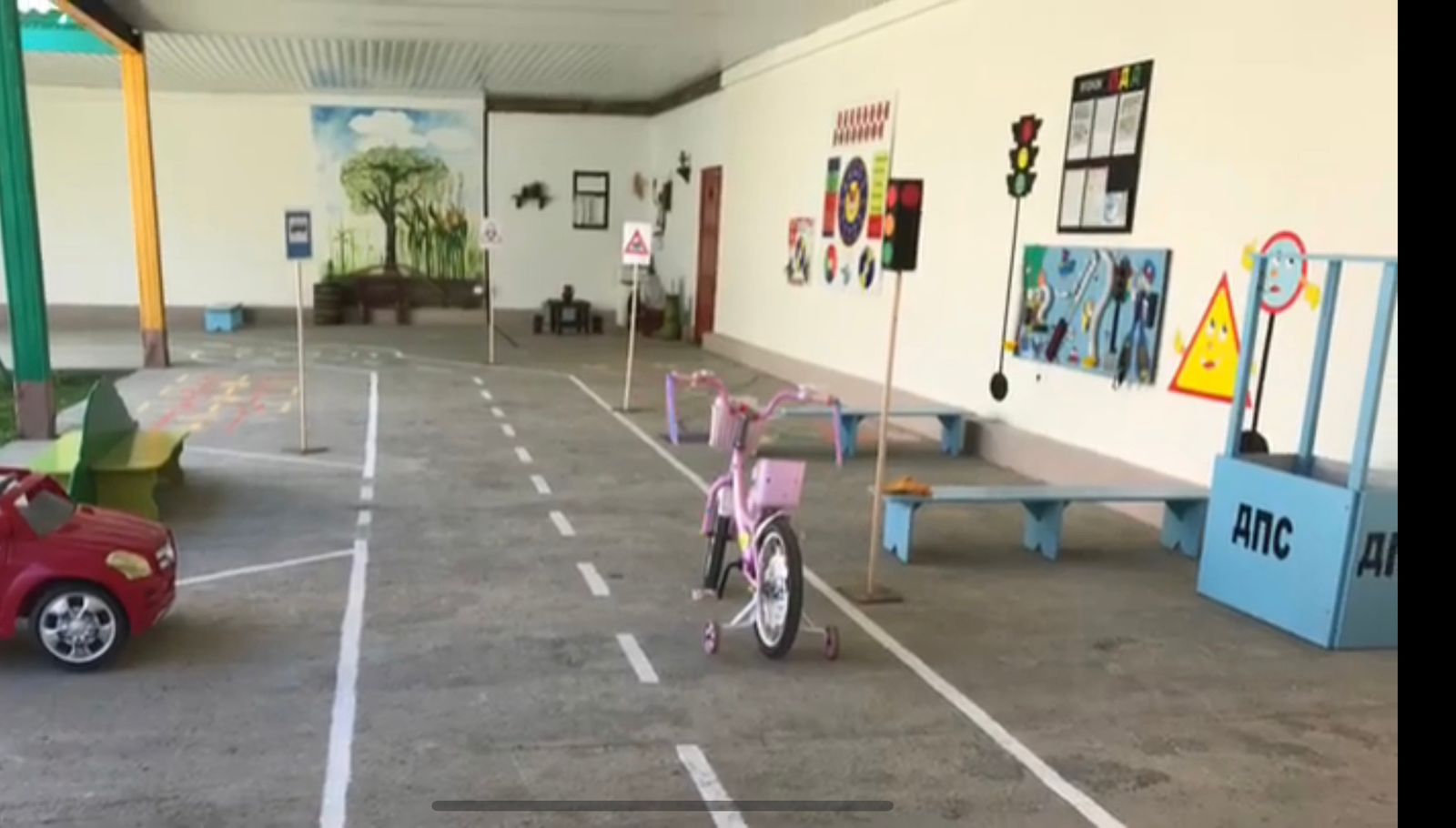 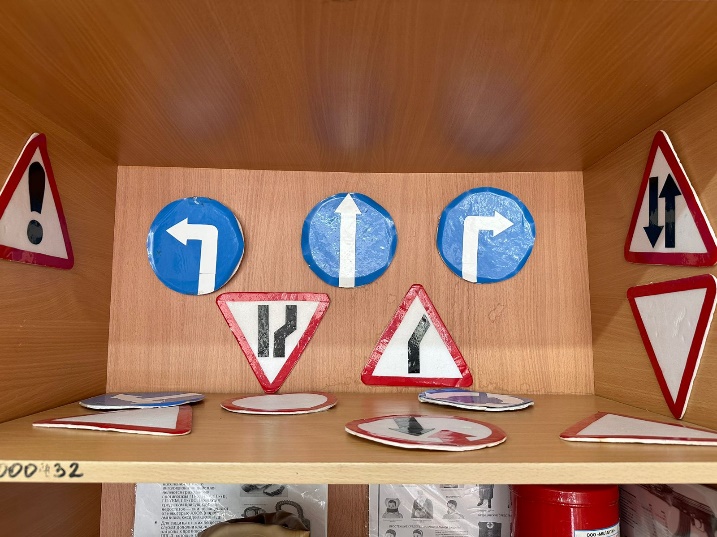 Помимо занятий, в группе, ведётся работа над краткосрочными проектами по ПДД. Одним из них, стал проект «Наш безопасный маршрут «Школа – детский сад»».
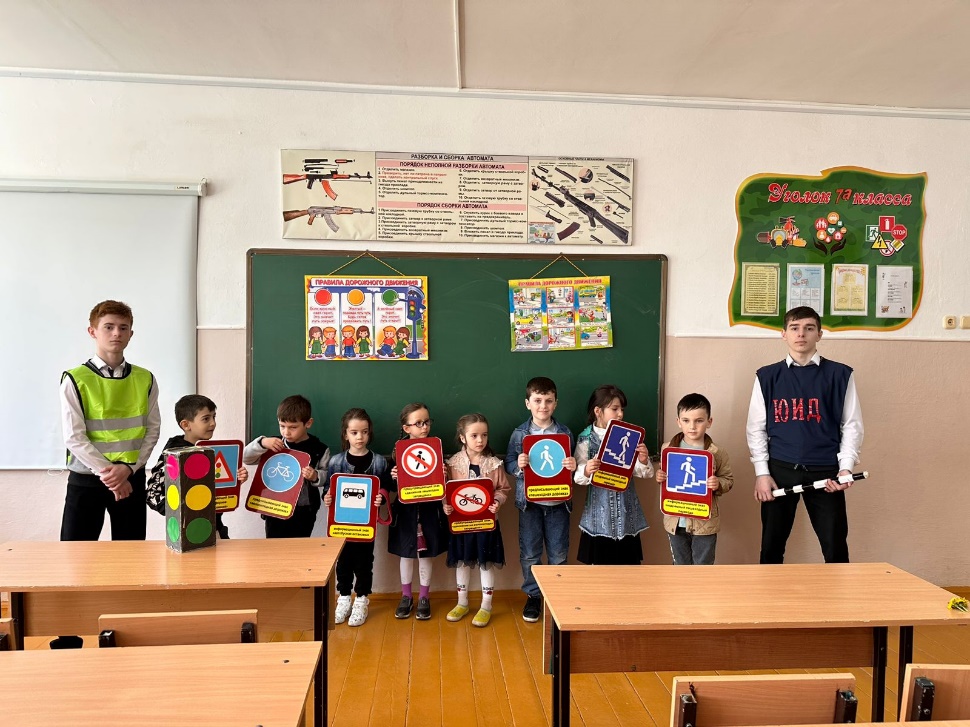 По данной теме активно работаю с родителями в различных формах: анкетирование, памятки, буклеты, консультации, беседы. С работой в группе знакомлю родителей при личных встречах, и посредством watsap и zoom , где выкладываю тематические презентации, видео, подборки фотографий и другие материалы.       Так же, родители могут задать вопросы и получить ответы.Главный компонент  игровой технологии – непосредственное  и систематическое общение педагога и детей – играет ведущую роль в  изучении ПДД в детском саду.
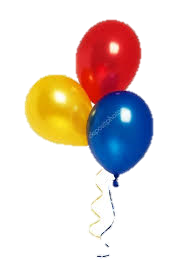 Подводя итоги, хочу сказать, что проделанная работа дала результат – посредством ознакомленияс правилами дорожного движенияу большого числа детей сформировались навыки безопасного поведения на дороге. Планирую продолжать работу по данной теме,я уверена, что знание дорожной грамоты,приобретенной в детском саду, помогут дошкольникам стать более дисциплинированными и самостоятельными в будущем.
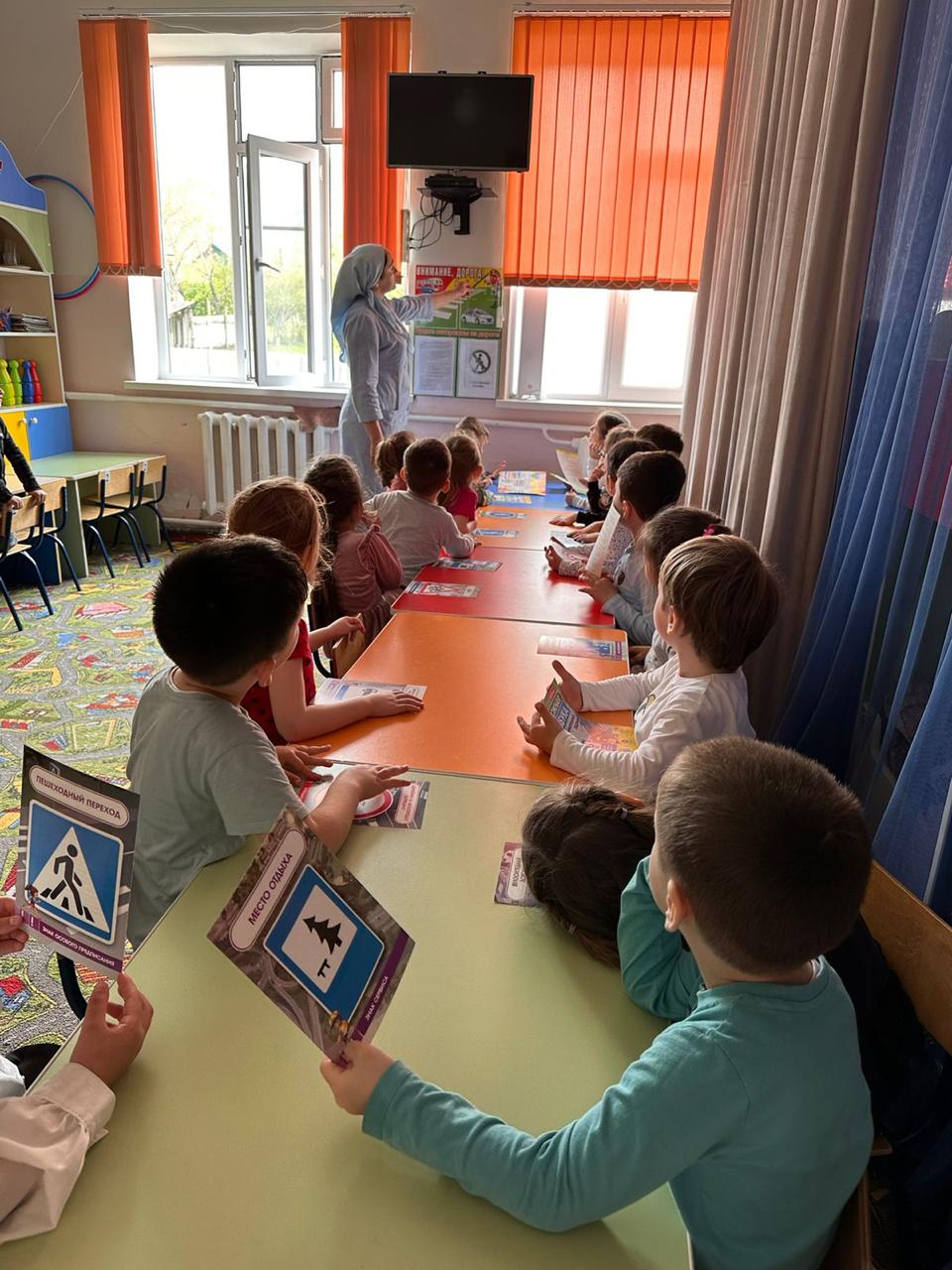 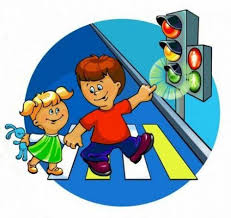 Спасибо за внимание!